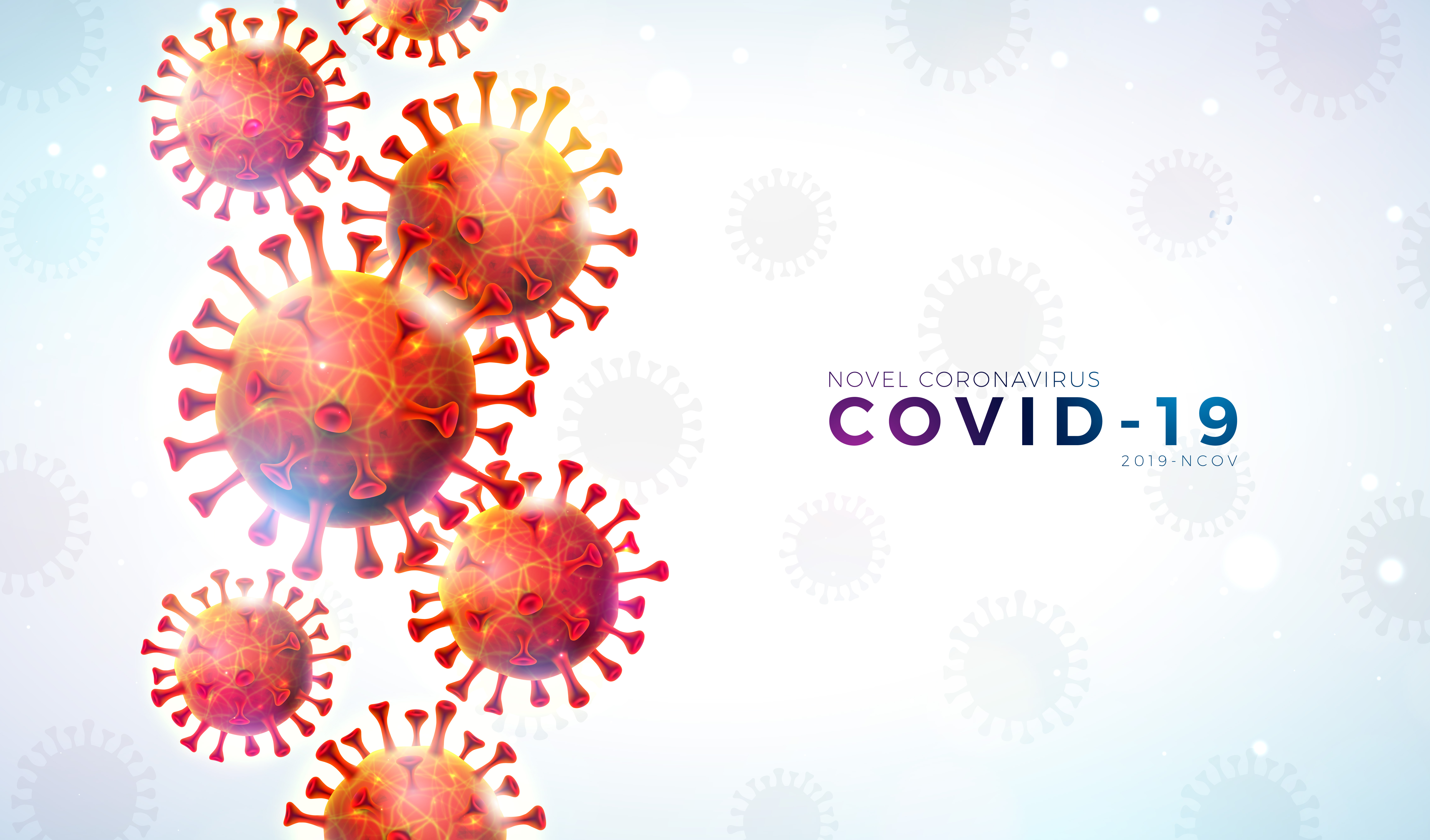 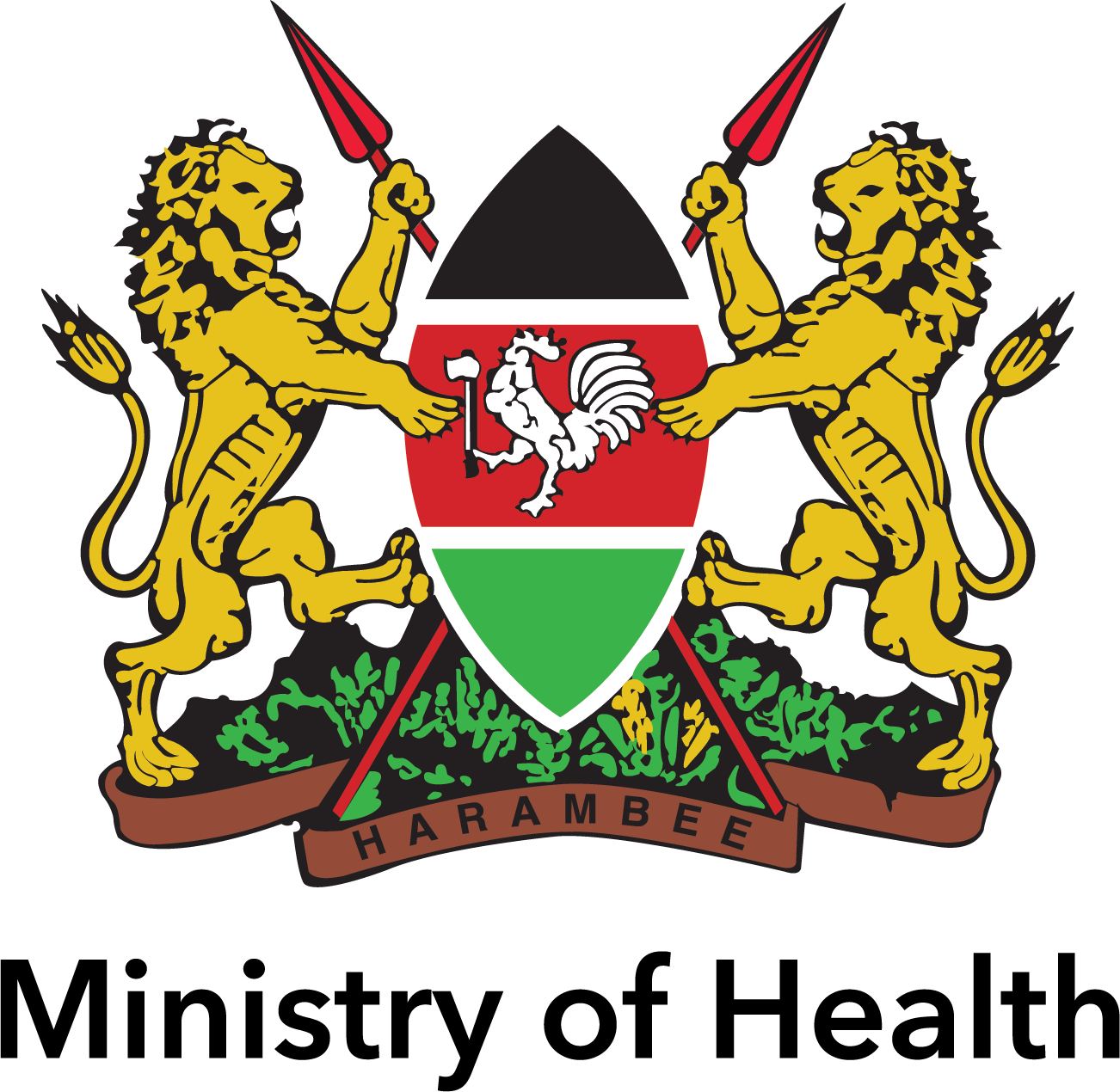 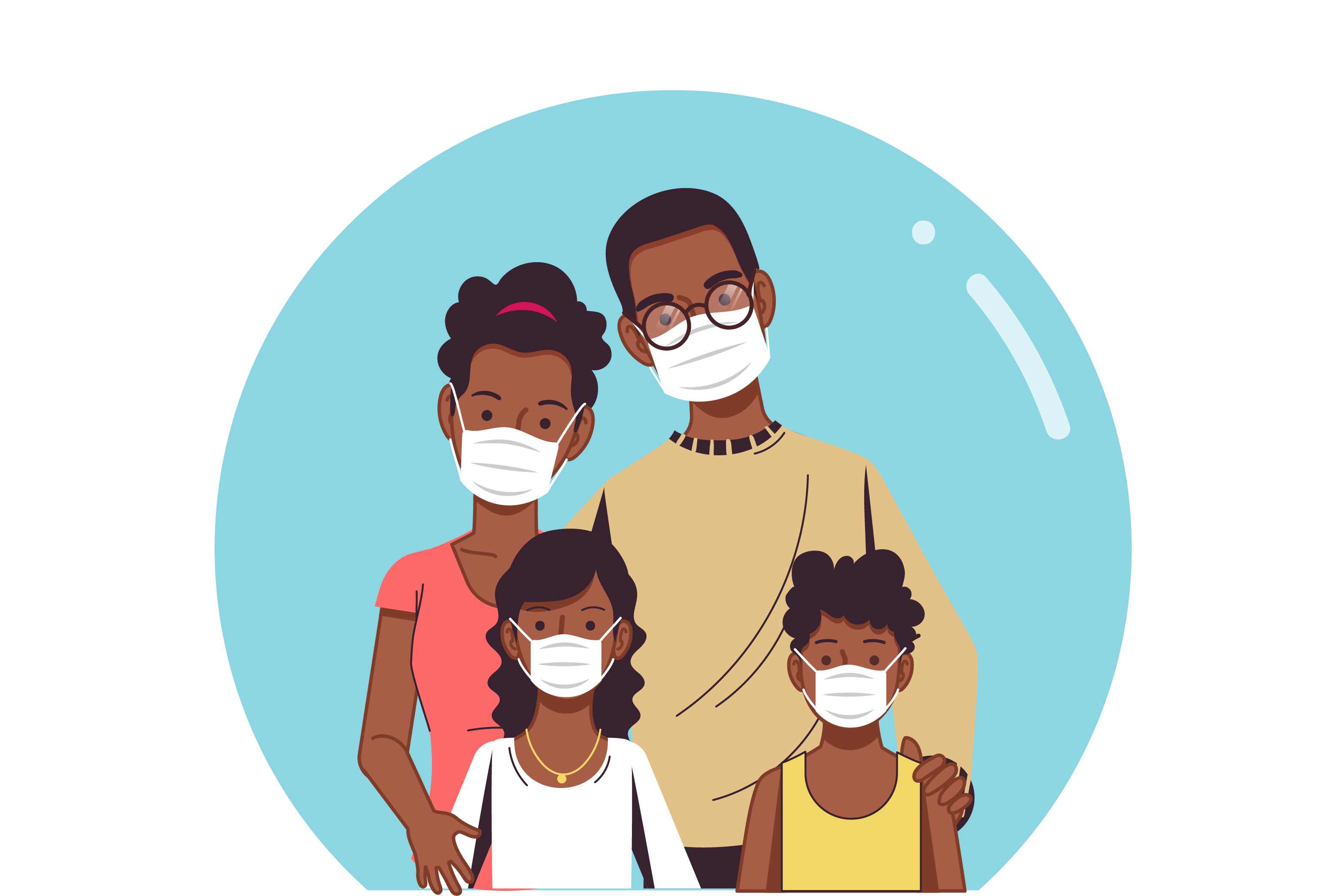 Home Based Isolation and Care Implementation Mechanism In KenyaDr. Judith Awinja,  Head/Home Based Isolation and Care Programme December, 2020
Objectives
Background and rationale of HBIC

Key elements of the HBIC

The process of initiating and managing the HBIC Programme
Outline
Introduction
Background and Rationale/Justification
Overall goal & Strategic Objectives
Successful adoption of HBIC
Strategic guiding principles 
Key roles & Responsibilities of households
Monitoring of HBIC patients by “Jitenge system”
Achievements 
Implementation framework
3
Introduction
4
Introduction
HBIC for COVID 19 Patients is a totally new practice for every country in the world, just like the disease itself


Despite, WHO developing guidelines for HBC for COVID 19 patients to be customized by countries, implementation has been  “a tall order” amid the fastest and high level of spread.
5
Background and Rationale
6
Background
Kenya reported its first case of COVID 19 on 13th March 2020.

On 14th June 2020, there were 3,594 laboratory confirmed COVID 19 patients (2469-Male and 1125-Female) and 103 COVID 19 related deaths.

90% Of the infected patients were cases of local transmission an indication that community transmission was on course in the month of June.

78% had mild disease or were asymptomatic.
7
Rationale/Justification
8
Rationale
Majority of COVID-19 cases are mild and asymptomatic, the high numbers are overwhelming the health system, hampering service provision for other essential services. These two were the main reasons for HBIC besides stigmatization of COVID-19
9
Successful adoption of HBIC
10
Successful adoption
The Community health volunteers are able to reach households and their local communities to educate and influence behavior change and also ensure continuum of care at the community level.

The CHVs also provide link and referral to the primary health care facilities.
11
Successful adoption
Other structures that augmented the work of the CHVs successfully are the community health committees, nyumba kumi initiatives, Estate management committees among other local administrative structures in a given community.

In this regard, there was  need to build capacity & provide quality assurance to the county governments in the implementation of the home-based isolation and care guidelines across the country.
12
Overall Goal & strategic objectives
13
Overall goal for HBIC
Decongest health facilities and lessen the spread of highly infectious diseases like COVID 19
14
Strategic Objectives of HBIC
15
Strategic Objectives of HBIC
Overall: establish sustainable services towards hampering spread of highly infectious diseases like COVID 19 in households in the community, 

aiming at promoting and empowering households and communities to take charge of containing the spread of COVID 19 disease and generally, their own health
16
Strategic objective cont…
Specific:
Provide Home Based Isolation and care as per the guidelines

Strengthen the capacity of caregivers and community health workers

To strengthen the linkage between community and facility based services
17
Strategic Guiding Principles
18
Strategic guide Principles
Heath Care workers to be on government payroll 

Caregivers for HBIC to be nominated by the household on the basis of trust and maturity


Coordination structure to bring all actors at all levels
19
Roles and Responsibilities of Caregivers
20
General Roles amid COVID 19
General health care: overseeing medication and prescriptions usage, appointment reminders and administering medicine – In case of preexisting condition

Emotional support: being a stable companion and supporter in all matters personal, health-related and emotional

Back-up care (or respite) services: providing other caregivers a break
21
General Responsibilities amid COVID 19
Assisting with personal care: bathing and grooming, dressing, toileting, and exercise.

Basic food preparation: preparing meals, shopping, housekeeping, laundry, and other errands.

Health monitoring: following a care plan and noticing any changes in the individual’s health, recording and reporting any differences
22
General Responsibilities amid COVID 19
It is the responsibility of the Caregivers to take reports to the CHVs as their supervisors.

One CHV is responsible/supervise twenty (20) households.

One HCW Preferably a Nurse or a PHO, will supervise five (5) CHVs, And;

The HCW will report to the person in charge of the link Health facility.
23
Jitenge System Monitoring App
24
What  is ‘Jitenge’ – Electronic Alert Response System (EARS) Self-quarantine APP
This is an application that guides through the process of reporting daily defined conditions of a COVID-19 exposed individual during the 14 days quarantine/isolation period.

Objective of “Jitenge” EARS APP is to provide critical data for self quarantined/Isolation cases in the country for decision making and quick intervention
25
Jitenge – Functionalities
Can be used in designated quarantine/Isolation facilities/homes and for special interest groups such as truck drivers
Client is prompted every 24 hours to report on symptoms and/or changes in health condition with multiple reminders in cases of default in reporting
Available as a mobile application and as a USSD session by dialing *299#
Notifications to health care worker in the event of a change to symptomatic or default in reporting 
Allows the remote management of many clients at the same time with their records digitized 
Allows geo-mapping and geo-fencing 
Reports can be aggregated from quarantine/Isolation facilities and specific interest groups such as truck drivers at County and National levels
Home care Case registration
How it works!
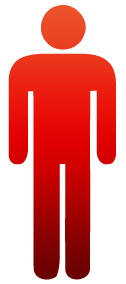 Registration (either by using the ID, Passport & Mobile Number) is done.
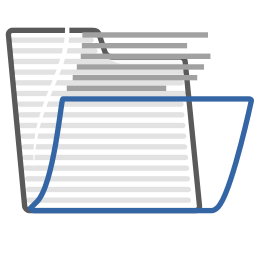 Case/Patient
Home care case receives an SMS with Jitenge app link
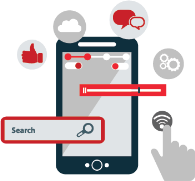 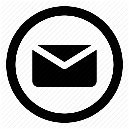 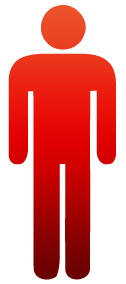 Home care case start reporting symptoms via mobile app or USSD
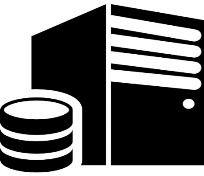 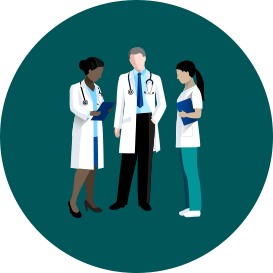 Integration with other systems
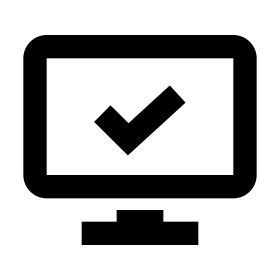 Dashboard and analytics accessed via URL at different levels
EARS
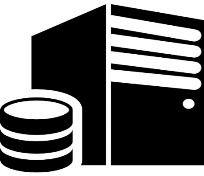 Alerts and info is sent, for those who have not reported or with alarming symptoms
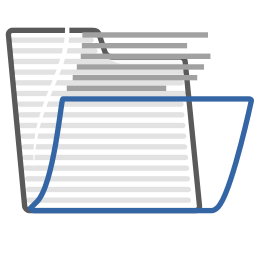 EMR/LIMS
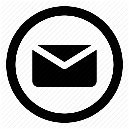 We are able to get data reported by location through the mobile application
Alert and Notifications for home care case who hasn’t sent their daily data
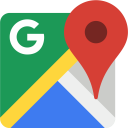 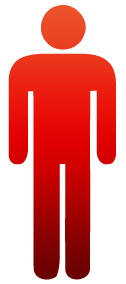 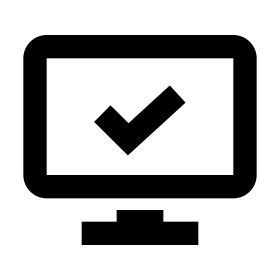 Dashboard and analytics on home care cases with alarming symptoms
Achievements
28
Achievements
Now citizen freely accept testing

Level of stigmatization has gone down

No more fears of admission if tested positive

Family teams up in support of the patient

Freely communicates with attached HCW of any further symptoms and/or recuperation

Highest number of recoveries is from HBIC
29
Implementation framework
30
Implementation Framework
Establish Home Isolation and care package for each implementing County

Distribute supplies according to guidelines and controls

Ensure all caregivers are educated and are providing services accordingly 

Facilitate health promotion amid COVID 19
31
Implementation framework cont…
Facilitate environmental sanitation, safe water supply and personal hygiene

Provide first aid and refer incase of health crisis 

Establish a referral mechanism and refer COVID 19 patients when necessary.
32
Cumulative situation of COVID 19
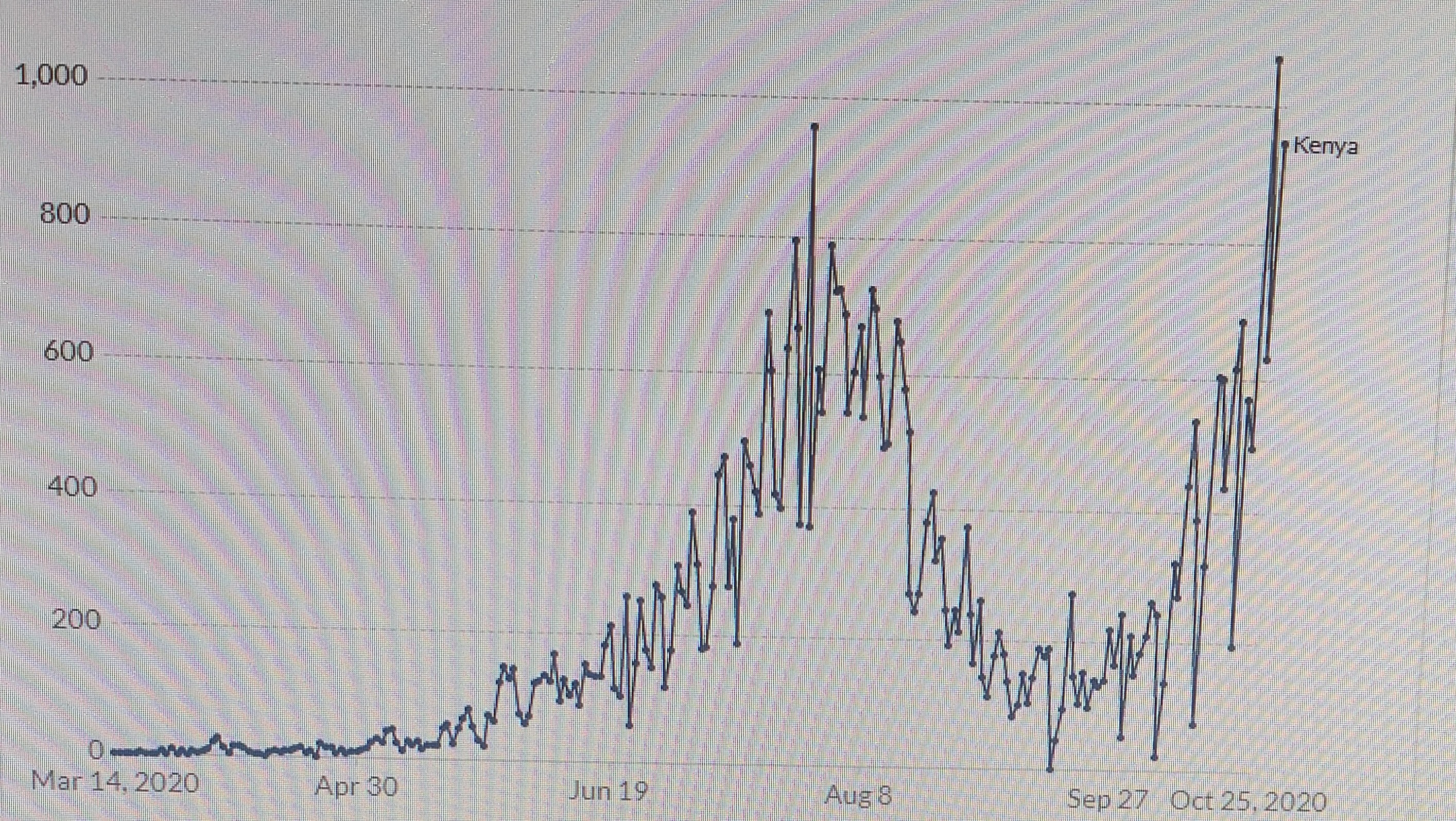 34
Advantage of HBIC
In August 2020, COVID 19 cases started declining following intensified implementation of HBIC programme.

In September 2020, the numbers went down even more prompting the President of the Republic of Kenya to ease some containment measures put in place to minimize the spread of the disease

Cumulative number of HBIC discharges as at 27th October, 2020 was  ………
35
Situation as at now
In October 2020, COVID 19 cases started increase again. This could be attributed to citizens assumption that COVID 19 in Kenya is eliminated.

Secondly, the focal HCW may have relaxed (concentrate on other healthcare services) in their community supervision and intensified reminder to people to keep safe

 The HCW have been very important, quite supportive and best lieutenants in implementation of HBIC, the moment they got back to their health facilities for other services the CHVs could not hundle the situation thus the October surge
36
Way forward
Intensify HCW supervision in the community. In this process, 
Train all caregivers on the protocols through the existing local administrative structures (CHVs, Estate management committees and the Nyumba Kumi intiative).

Ensure all caregivers are educated and are providing services accordingly 
Provide PPEs to the caregivers and remind them to follow all the protocols as provided by MOH
Counties should adhere to the HBIC protocols in order to support the families appropriately  

Facilitate health promotion amid COVID 19
37
END 
ASANTE SANA!
Thank you!!
38